Properties

of Waves
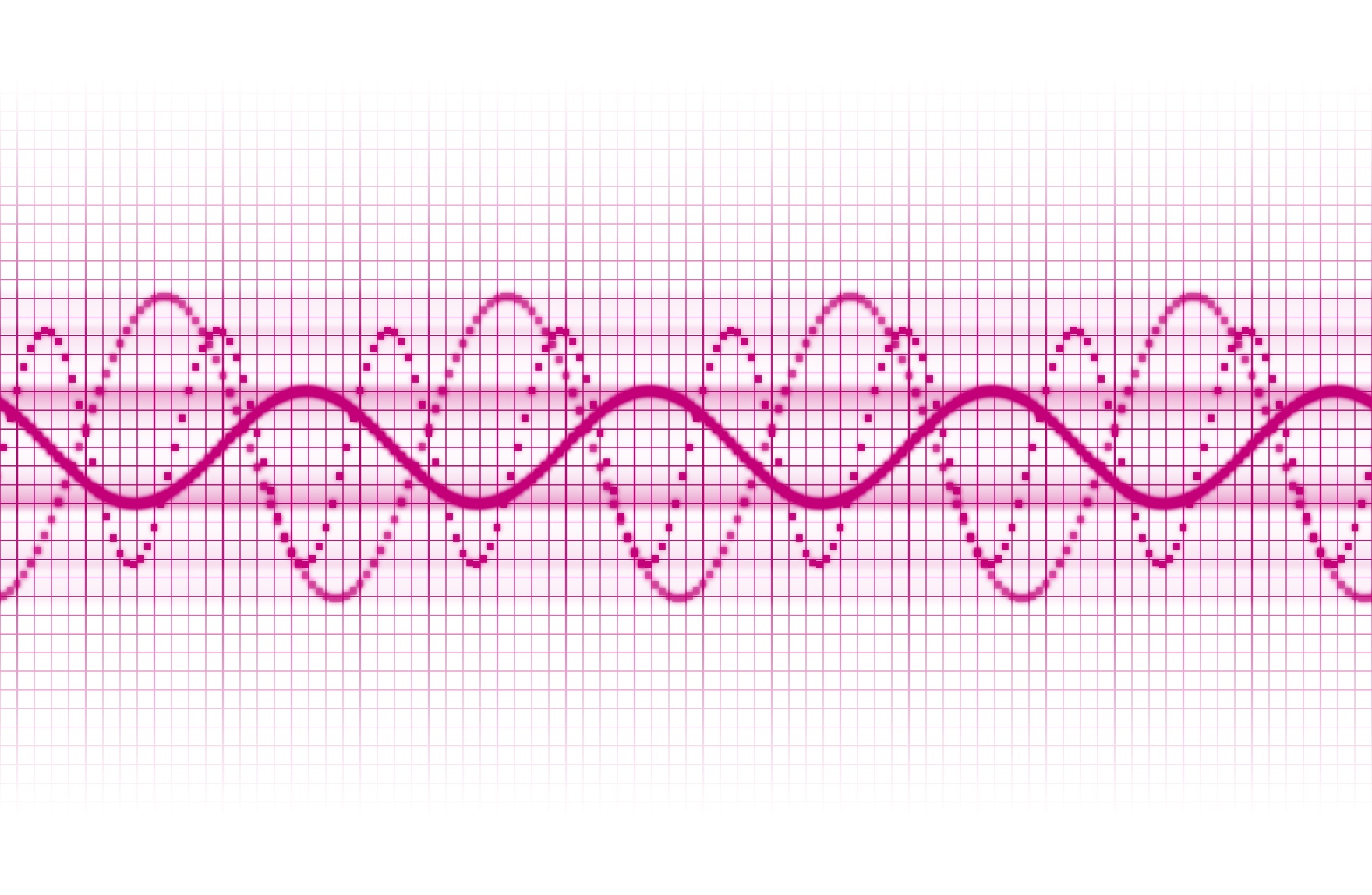 © The Science Duo
Waves
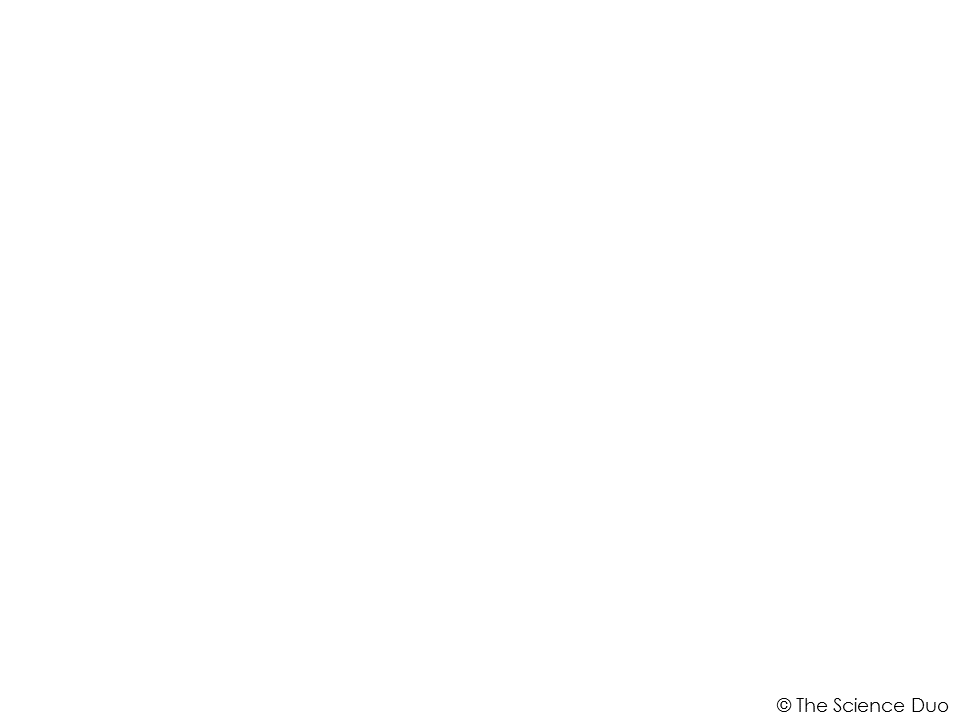 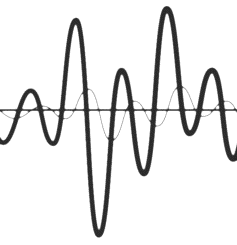 Disturbances that transfer energy from place to place

Medium – the material through which a wave travels; can be solids, liquids, or gases

Mechanical waves – require a medium to travel (ex. sound)

Electromagnetic waves – can travel through empty space (ex. light)

3 examples of waves – sound, light, and seismic
Types of Waves
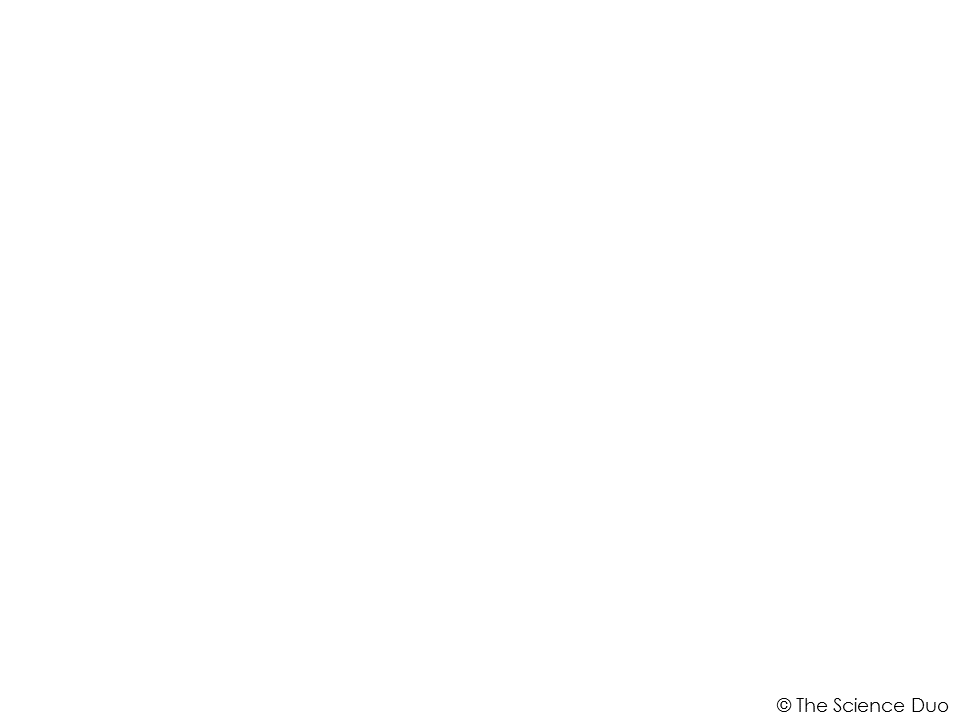 Transverse – a type of wave that moves the medium at a right angle to the direction in which the wave travels

Longitudinal – a type of wave that displaces the particles of the medium parallel to the direction in which the wave travels

Surface – a combination of transverse and longitudinal waves
Transverse
Longitudinal
Surface
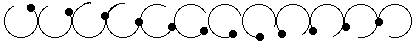 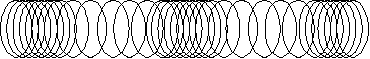 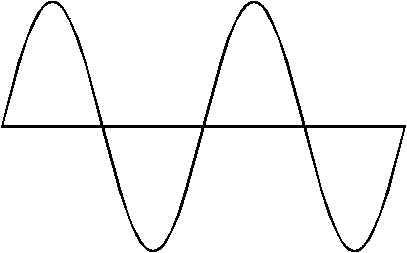 Transverse Waves
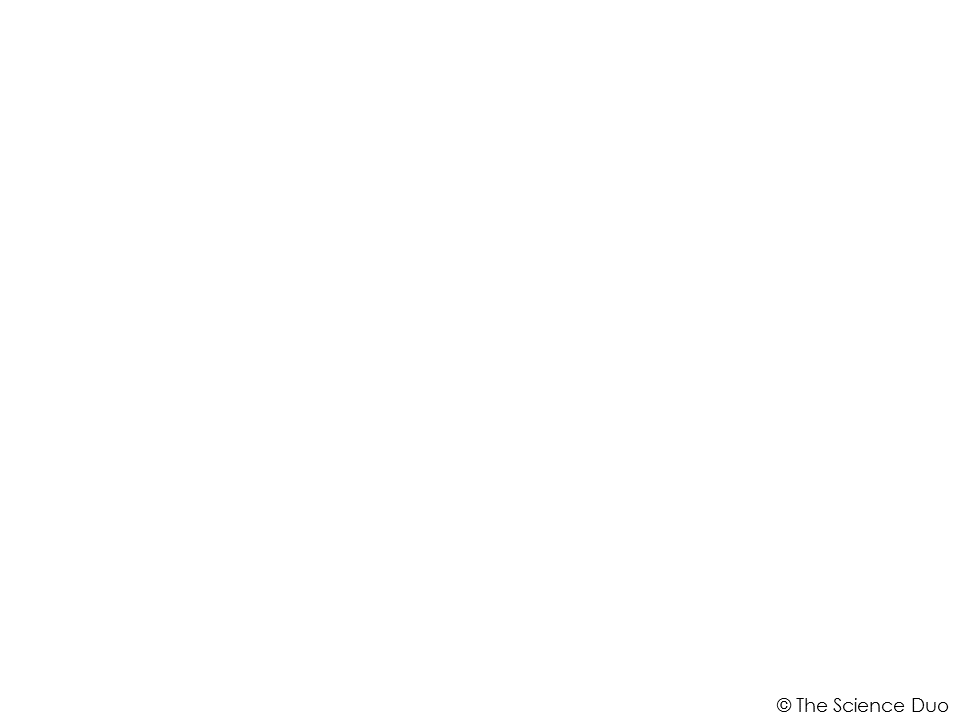 Crest – the highest part of a transverse wave

Trough – the lowest part of a transverse wave






Examples of Transverse Waves
Crest
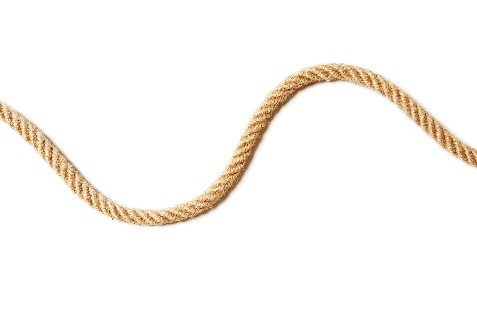 Trough
Visible Light
X-Ray
Radio Wave
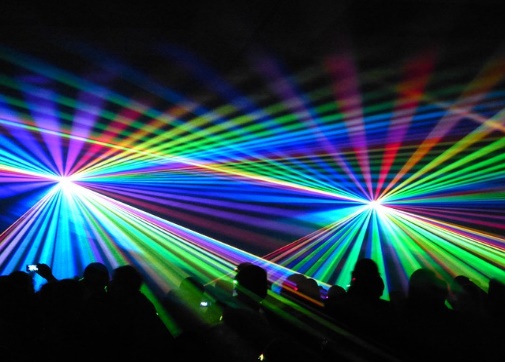 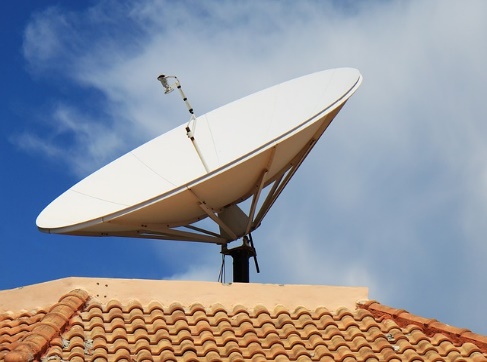 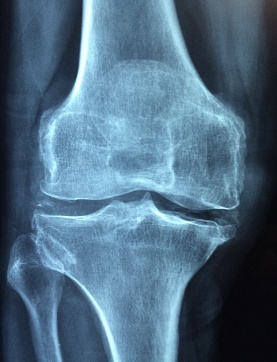 Longitudinal Waves
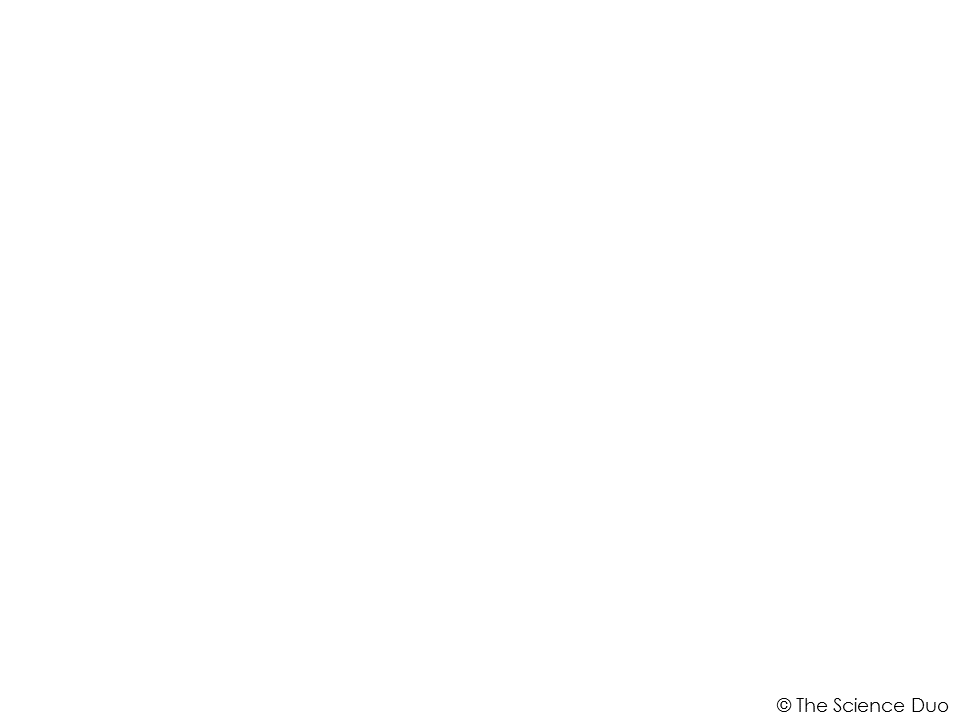 Compression – the location where the particles are closest together on a longitudinal wave 

Rarefaction – the location where the particles are furthest apart on a longitudinal wave




Examples of Longitudinal Waves
Rarefaction
Compression
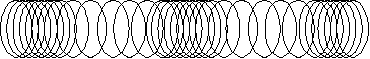 Sound Wave
Ultrasound Wave
“Slinky” Wave
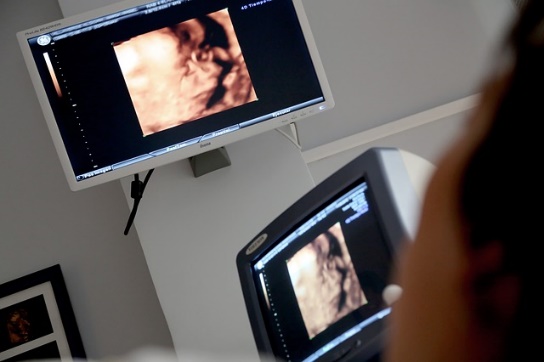 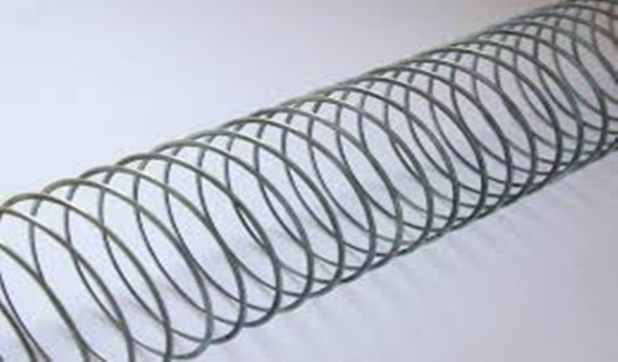 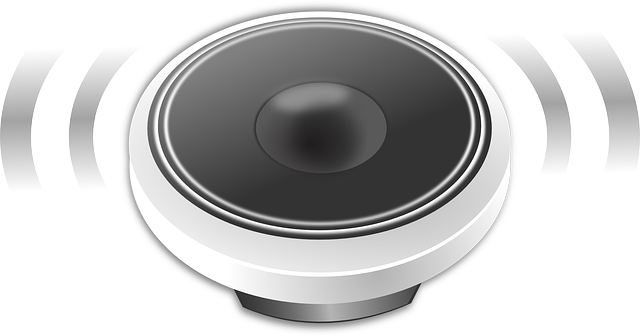 Surface Waves
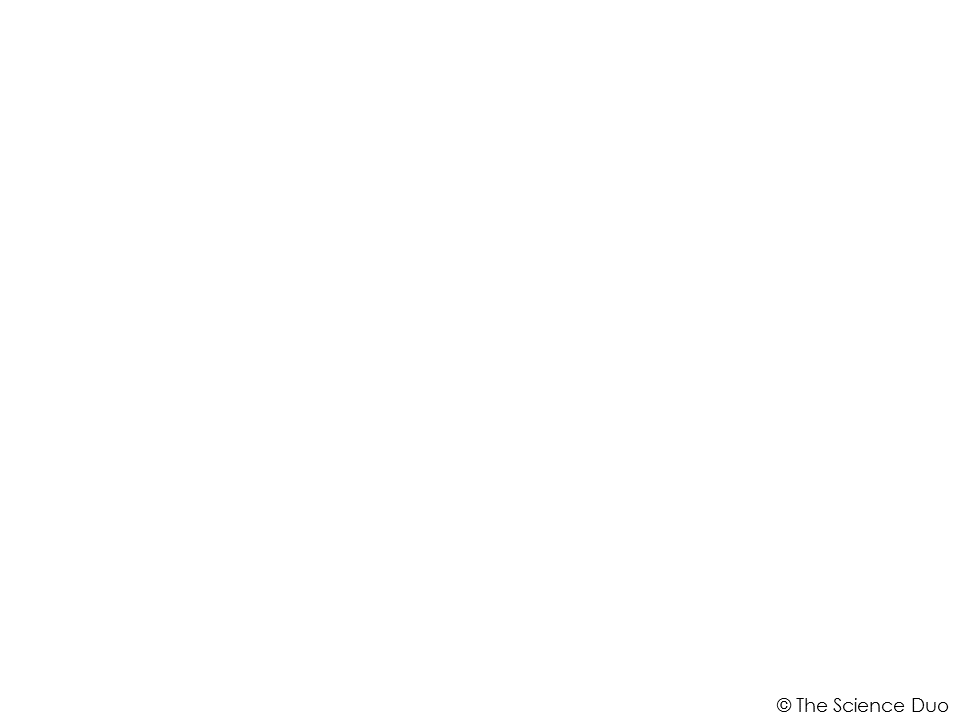 Energy travels along the surface of the medium

Occur between two media

Travel slowly, but can cause severe damage

Examples of Surface Waves
Ocean Wave
Ripples in Water
Earthquake Wave
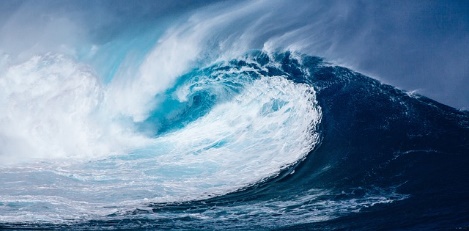 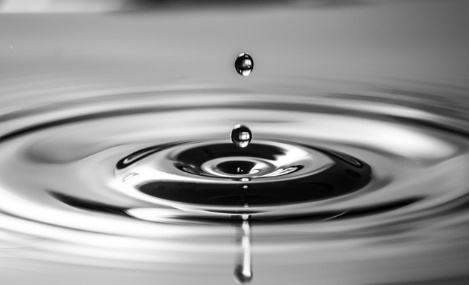 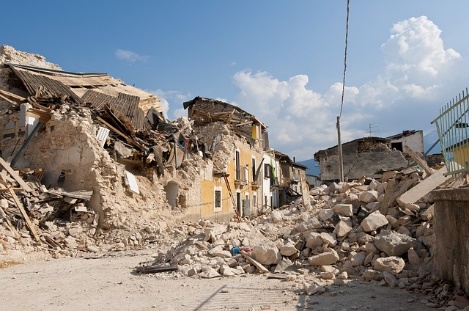 Wave Properties
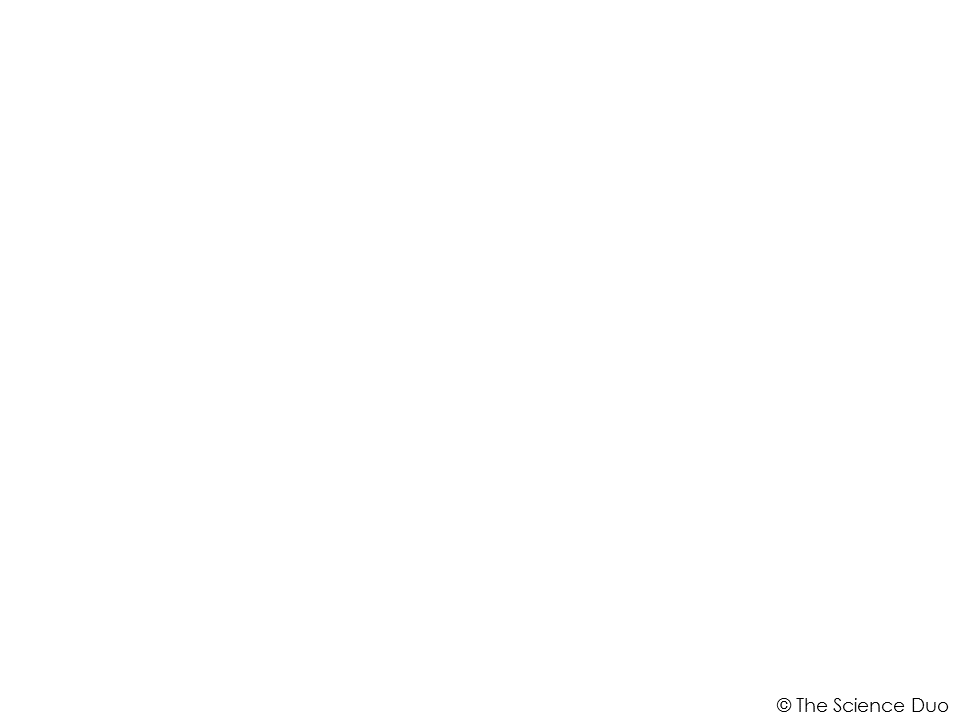 Amplitude – the maximum distance a wave moves away from the rest position

Wavelength – the distance between two corresponding parts of a wave

Frequency – the number of complete waves that pass a given point in a certain amount of time

Speed – the distance a wave travels in one unit of time

Wavelength and frequency have an inverse relationship.  As the wavelength increases, the frequency will decrease and vice versa.
Wave Diagram
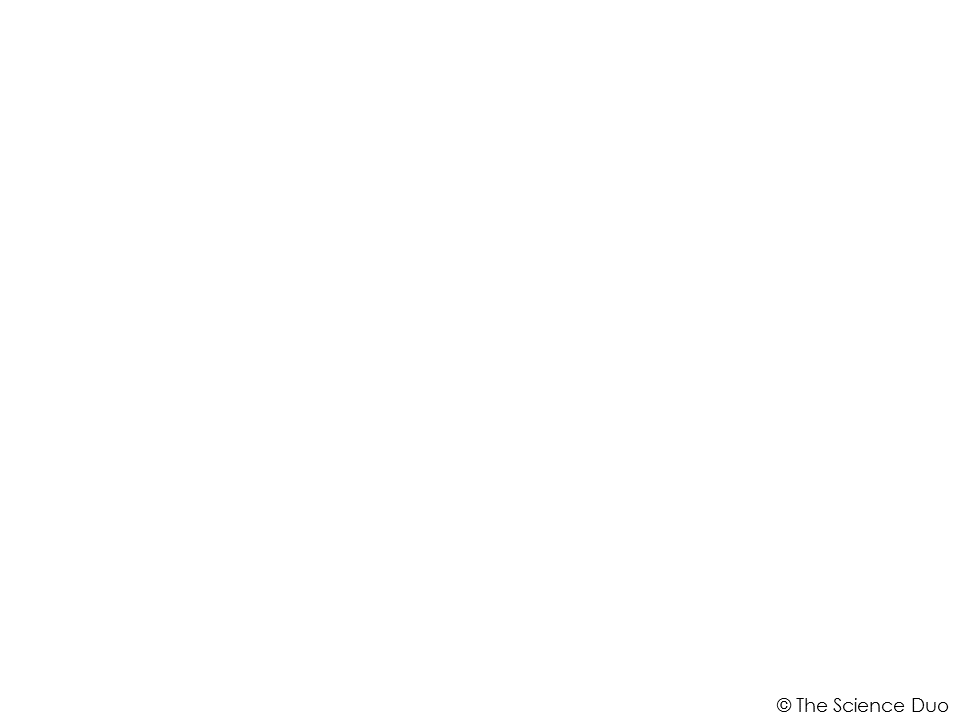 The example below is a transverse wave
Crest
Wavelength
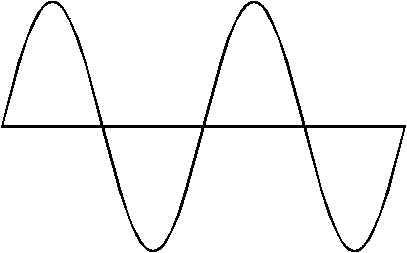 1 sec.
0 sec.
Amplitude
Rest Position
Trough
Frequency = 2 Hertz
Assignment
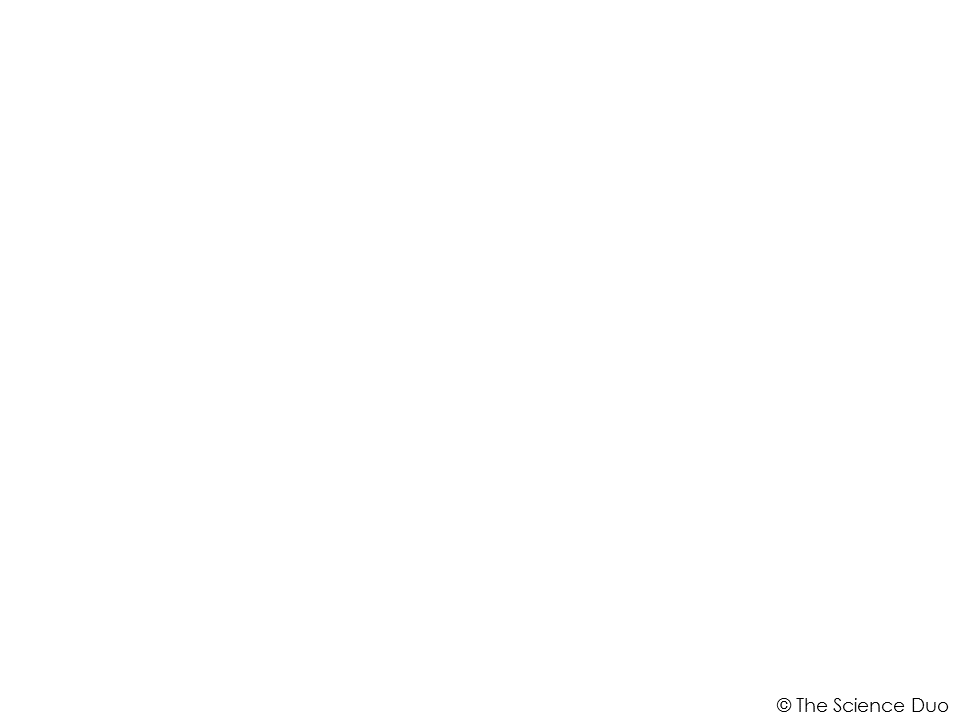 Answer each question on and send it to me.
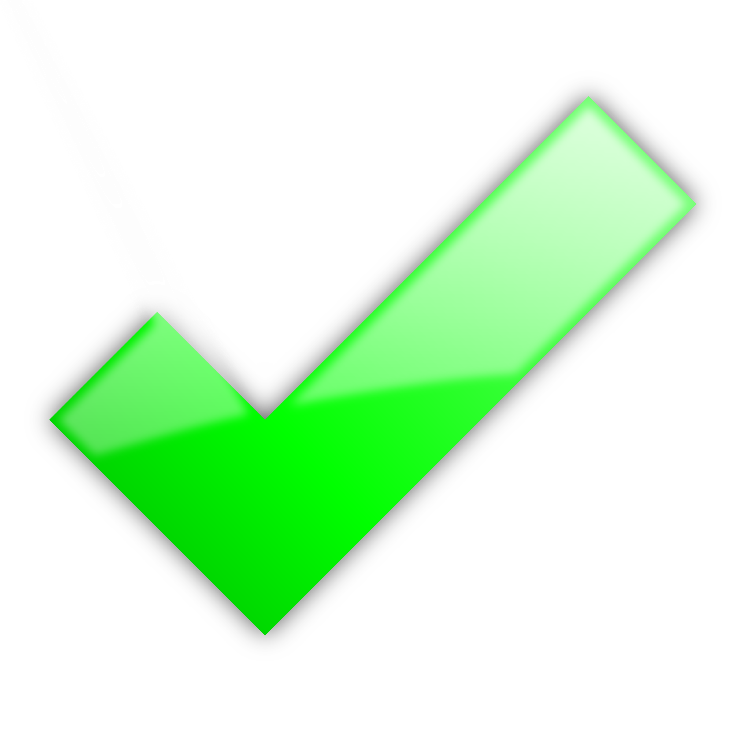 Question 1
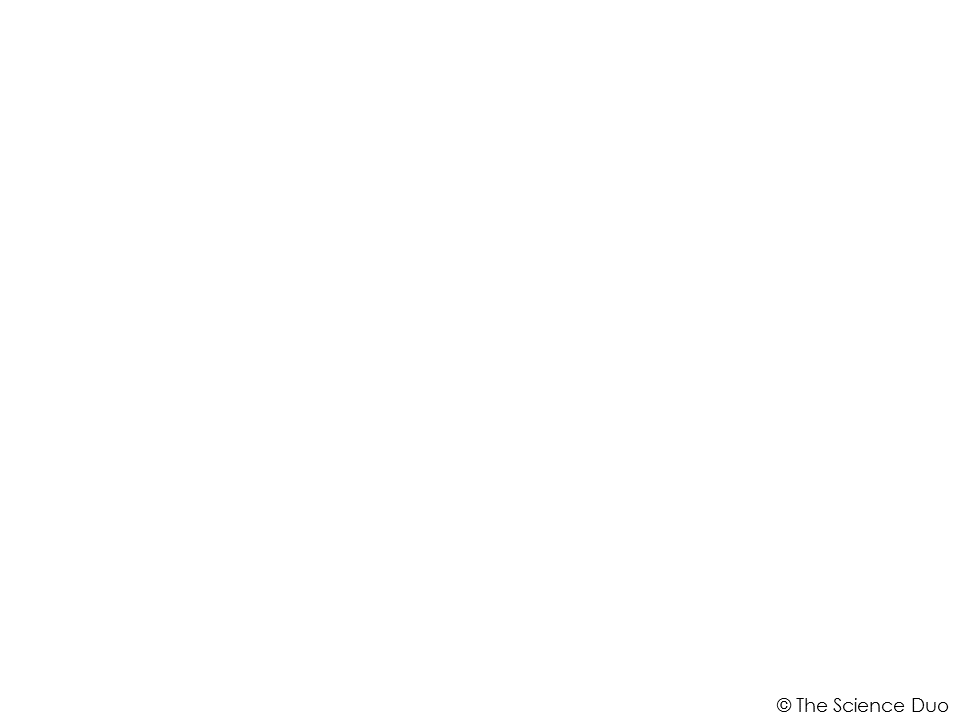 Describe waves in your own words.
Question 2
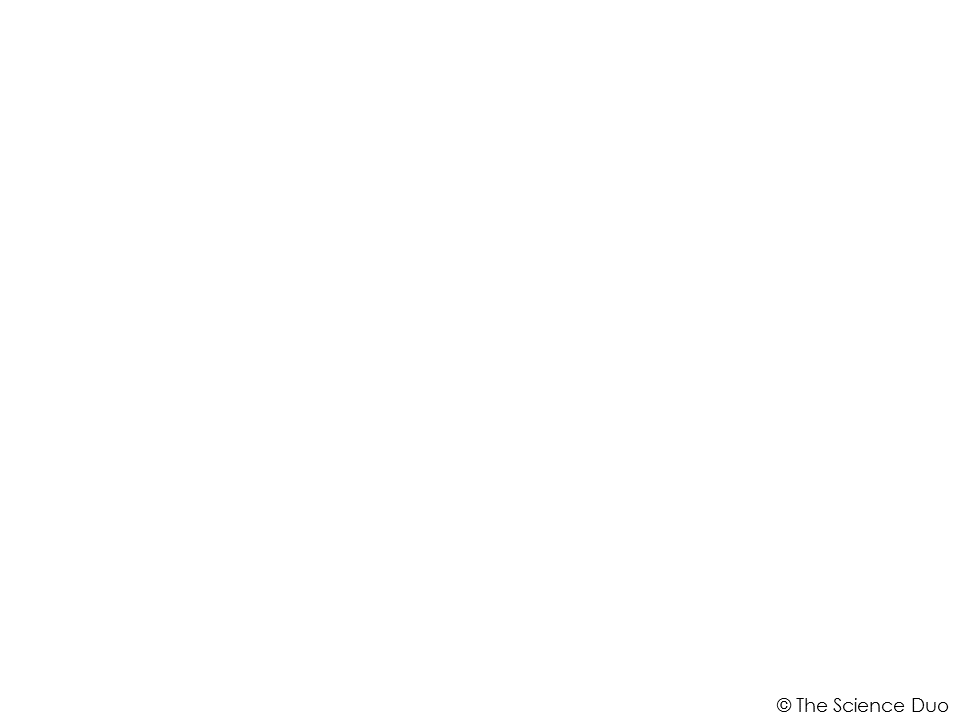 Identify 3 different types of media that waves use to travel.
Question 3
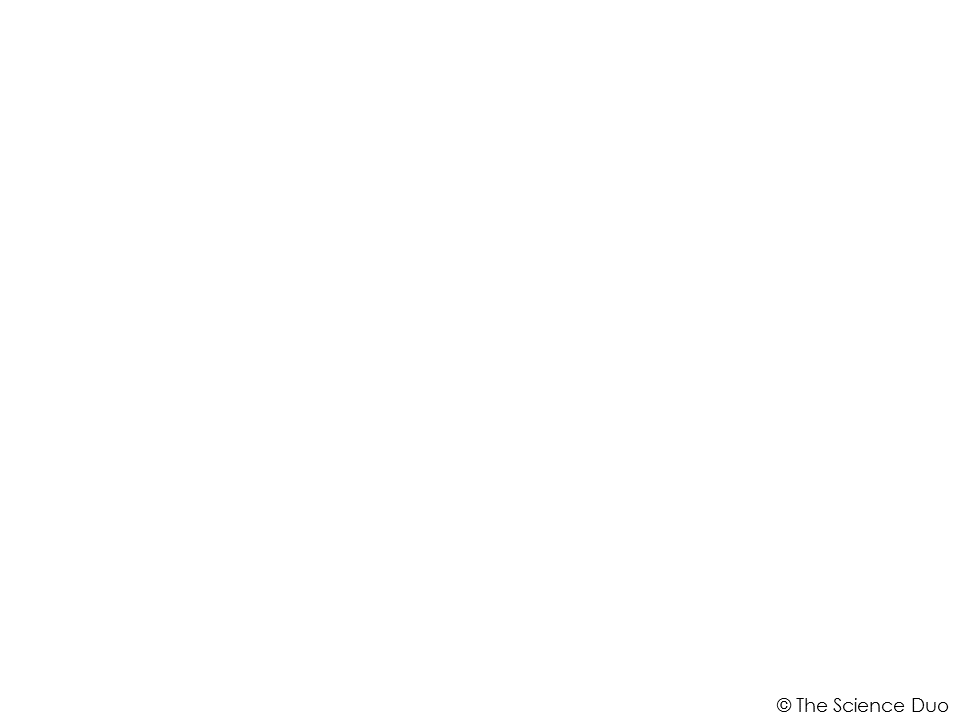 What do you think the rest position of a wave represents?
Question 4
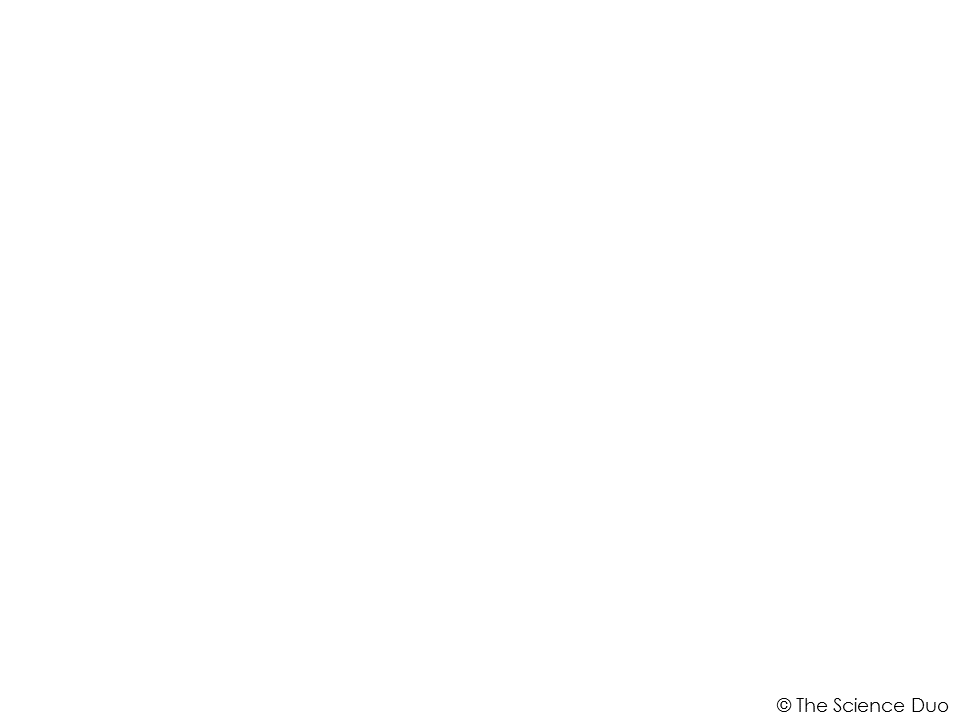 Identify Point A and Point B.
B
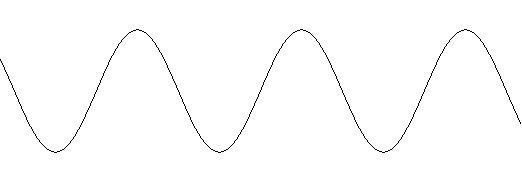 A
Question 5
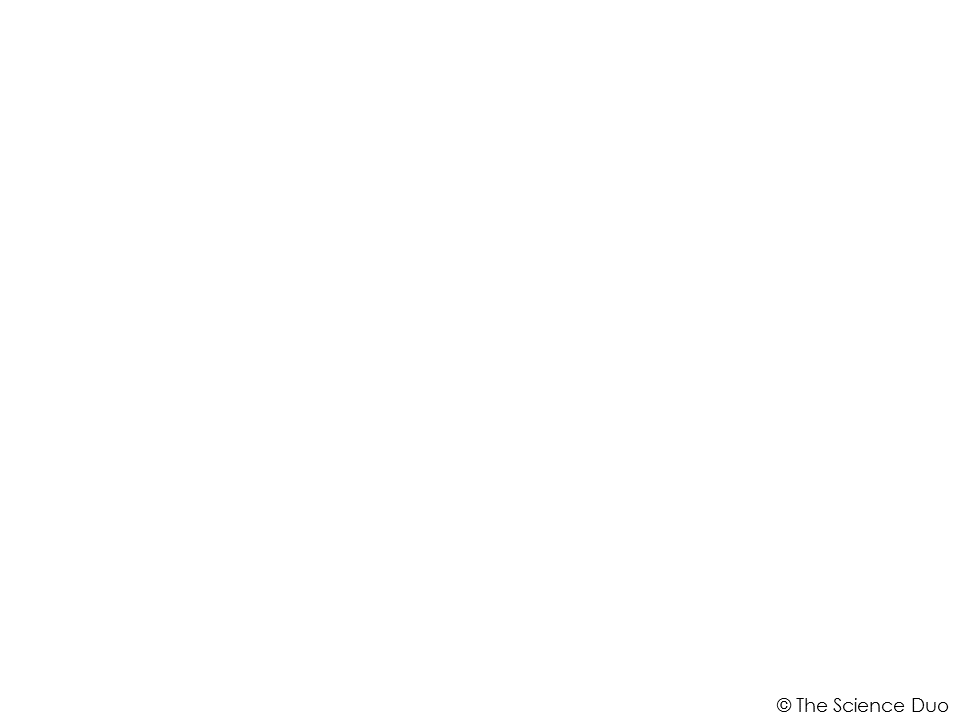 Why do you think it is important to understand the different types of waves?